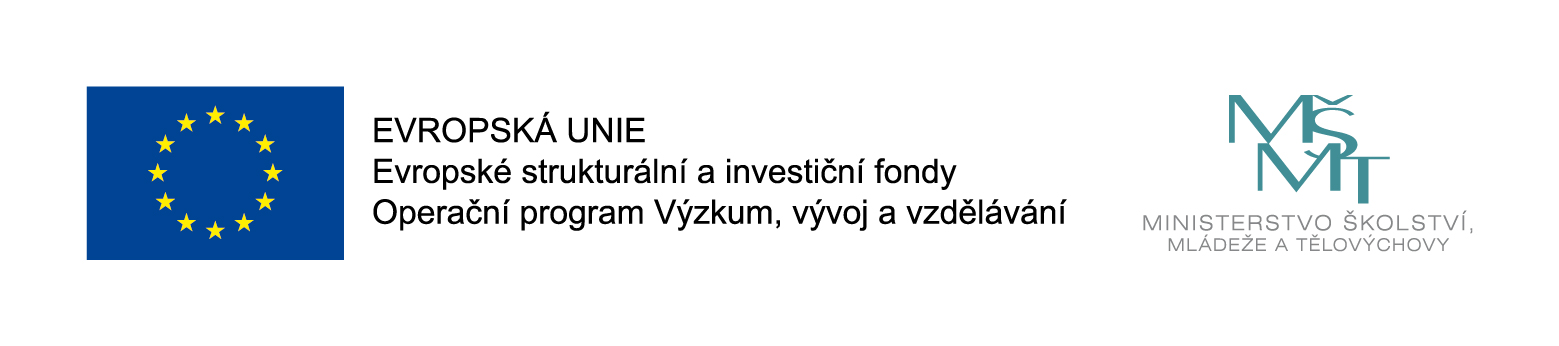 Dotační programy pro školy
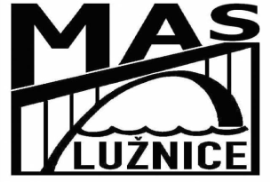 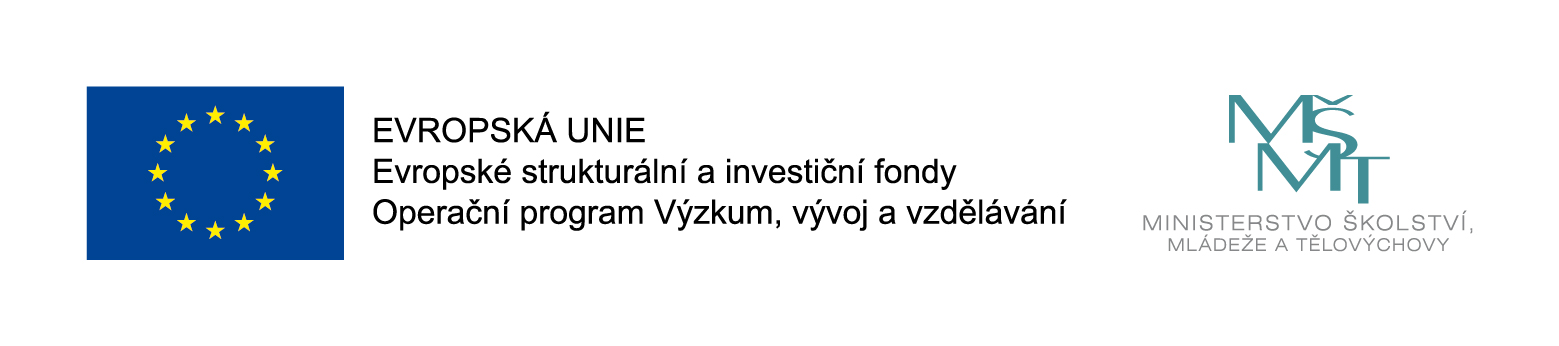 Šablony
Operační program Výzkum, vývoj a vzdělávání
Ministerstvo školství, mládeže a tělovýchovy
Výzva č. 02_16_022 Podpora škol formou projektů zjednodušeného vykazování – Šablony pro MŠ a ZŠ I
Předpokládaný termín vyhlášení výzvy je 31. 5. 2016
Žádosti možno podávat průběžně do června 2017
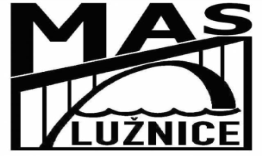 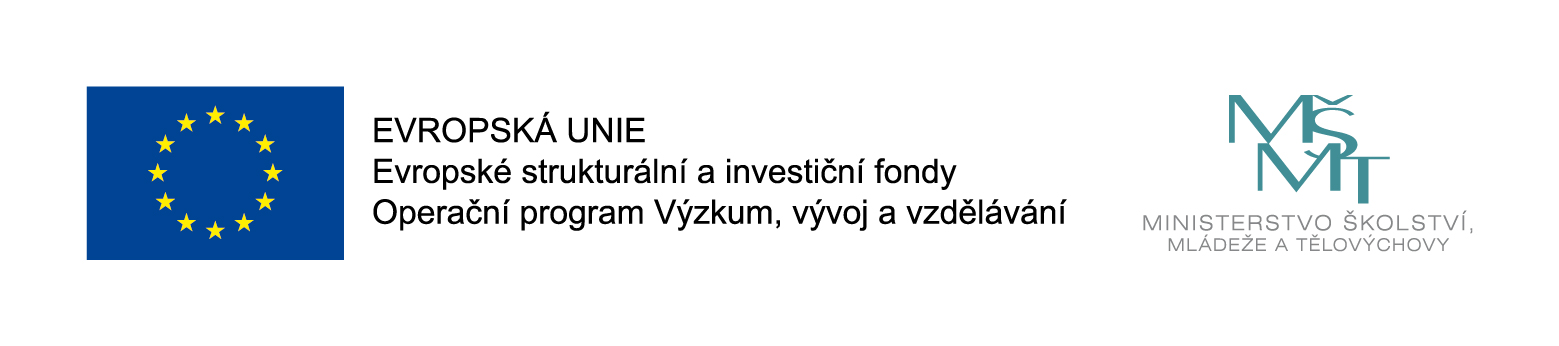 Informace
Příjemci  - základní a mateřské školy kromě speciálních škol (mohou využít šablony jen v určitých oblastech, samostatná výzva) 
V této výzvě pouze jedna žádost o podporu = projekt
Sestavení projektu pouze prostřednictvím výběru šablon
			
Šablona = aktivita

Škola si do své žádosti může vybrat jednu nebo více aktivit, které bude realizovat.
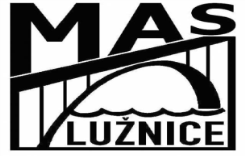 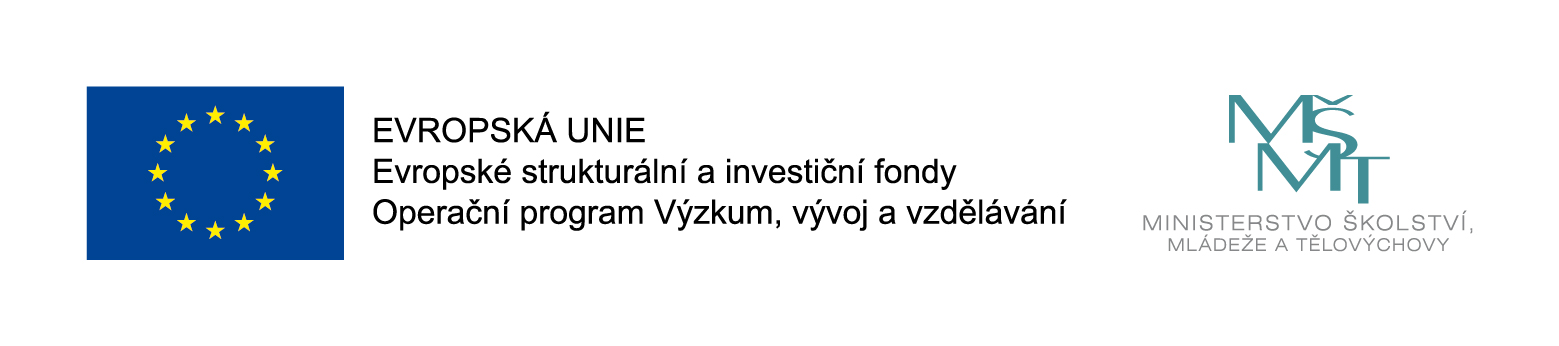 Financování šablon
Alokace – 4 a půl miliardy korun na období 2016 – 2018, školy bez rozdílu velikosti a svých potřeb

Minimální výše: 200 000 Kč/škola
Maximální výše: 200 000Kč/škola + 2 200 Kč/žák

V případě, že součástí PO je MŠ a ZŠ se částka 200 000 Kč počítá 1x za MŠ a 1x za ZŠ, celkem tedy 400 000 Kč.
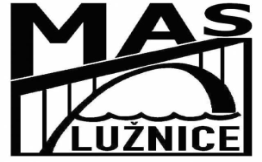 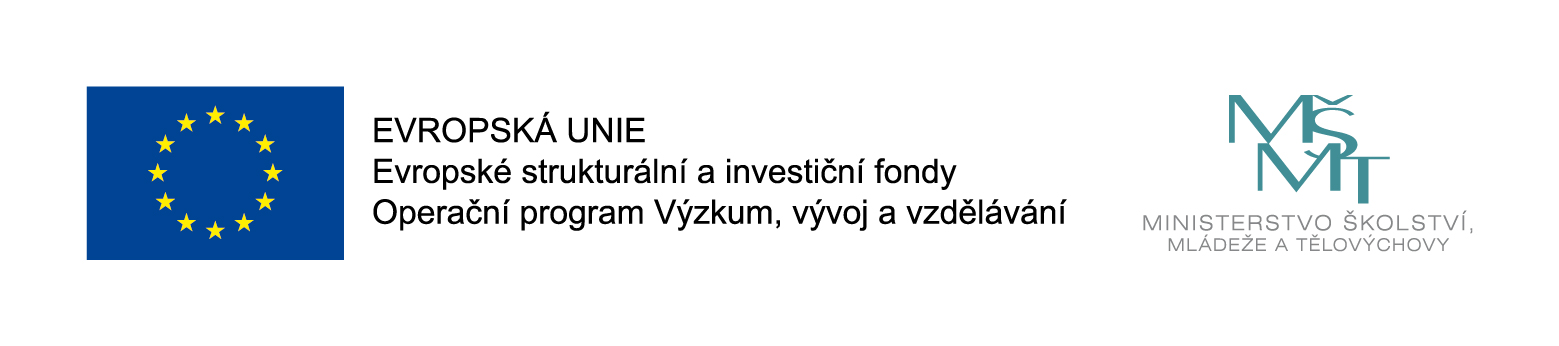 Pomoc školám od MAS - animace
Metodická pomoc MŠ a ZŠ s výběrem vhodných šablon.
Školení pro žadatele a příjemce MŠ a ZŠ.
Konzultační činnost při realizaci projektu.
Metodická pomoc MŠ a ZŠ při zpracování zpráv o realizaci a udržitelnosti projektu, zadávání dat do monitorovacího systému, zajištění správnosti předávaných výstupů.
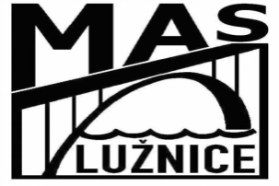 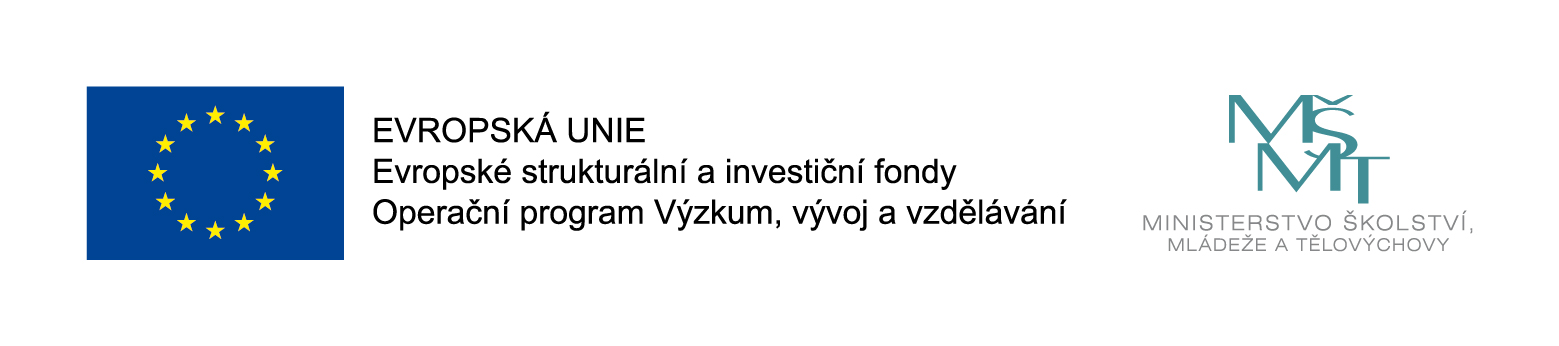 Pomoc školám od MAS - animace
Metodická pomoc s vypořádáním připomínek ke zprávám o realizaci a udržitelnosti projektu.
Metodická pomoc při kontrole  na místě, při ukončování realizace projektu a při přípravě závěrečné zprávy o realizaci projektu.
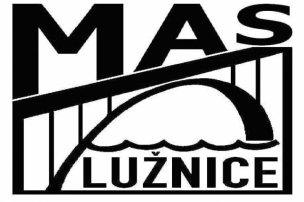 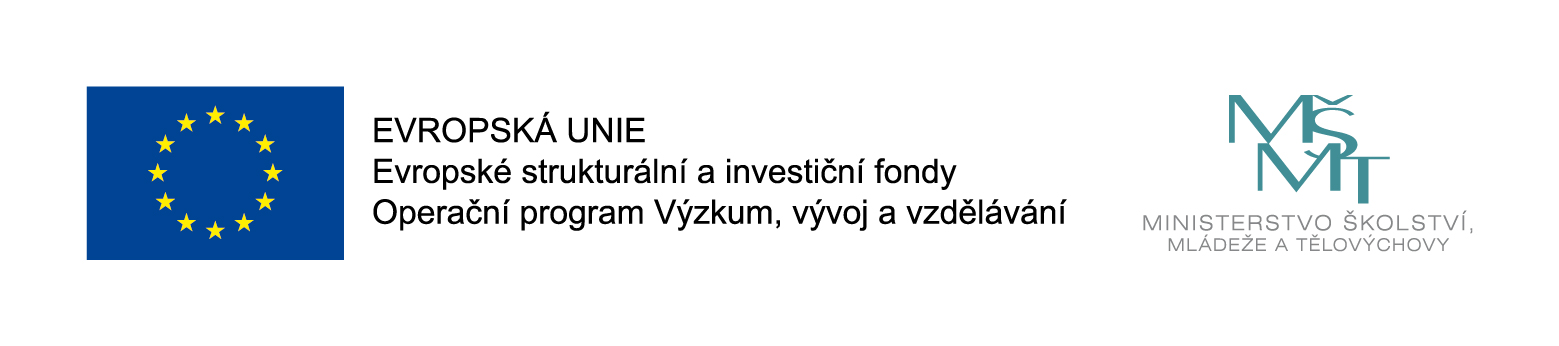 Přehled šablon
Aktivity pro mateřské školy:
Personální podpora 
školní asistent, 
školní speciální pedagog, 
školní psycholog, 
sociální pedagog, 
chůva.
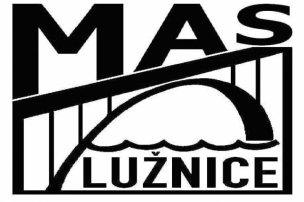 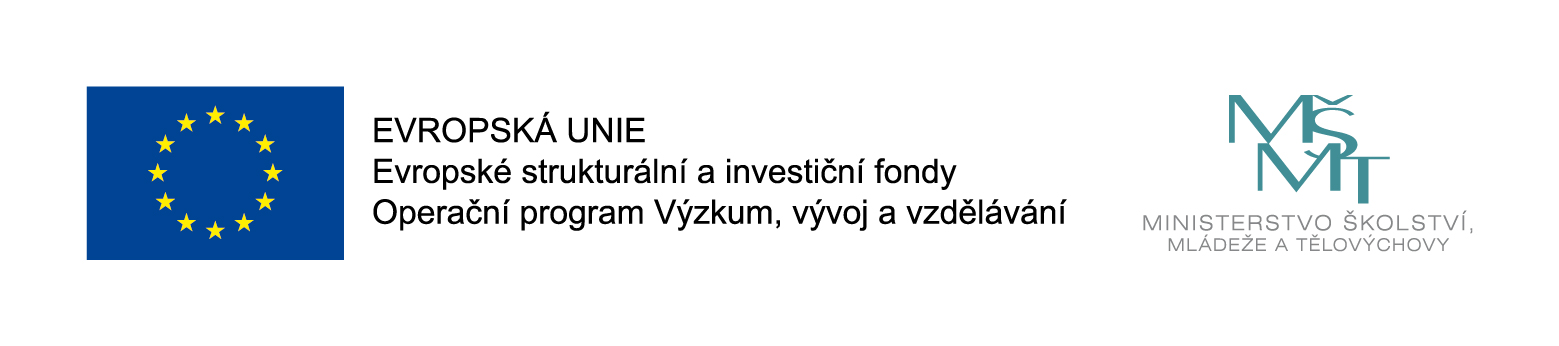 Přehled šablon
Aktivity pro mateřské školy:
Osobnostně sociální a profesní rozvoj pedagogů MŠ 
předškolní pedagogové MŠ – individuální, týmový, 
profesní rozvoj předškolních pedagogů prostřednictvím supervize, 
sdílení zkušeností předškolních pedagogů z různých MŠ prostřednictvím vzájemných návštěv, 
specifika práce pedagoga s dvouletými dětmi v MŠ.
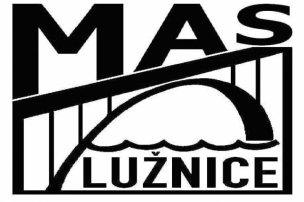 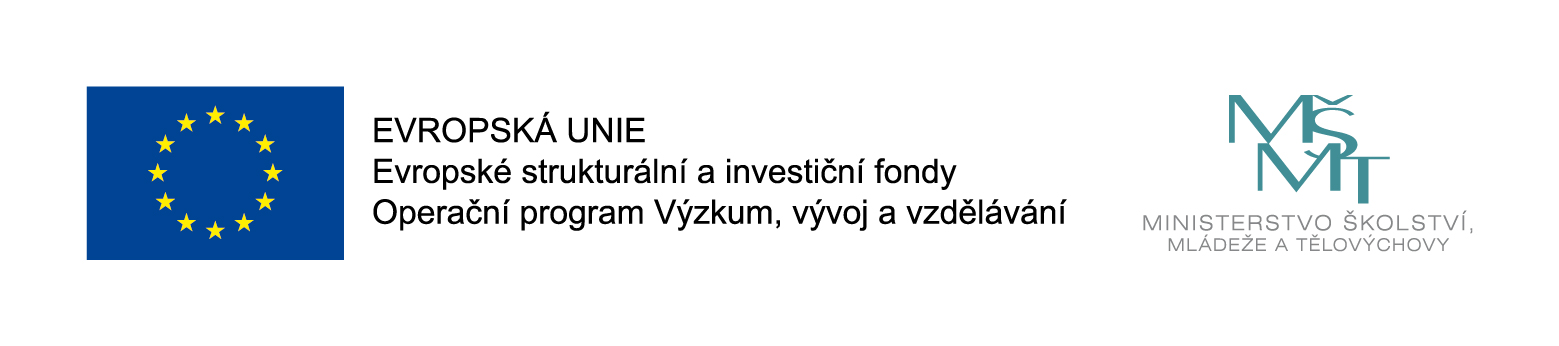 Přehled šablon
Aktivity pro mateřské školy:
Usnadňování přechodu dětí z MŠ do ZŠ  
prevence logopedických vad a problémů komunikačních schopností u dětí v MŠ, 
individualizace vzdělávání v MŠ, 
odborně zaměřené tematická setkávání  a spolupráce s rodiči dětí v MŠ.
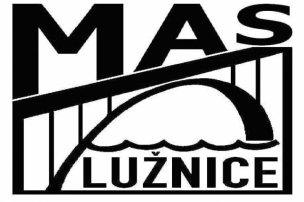 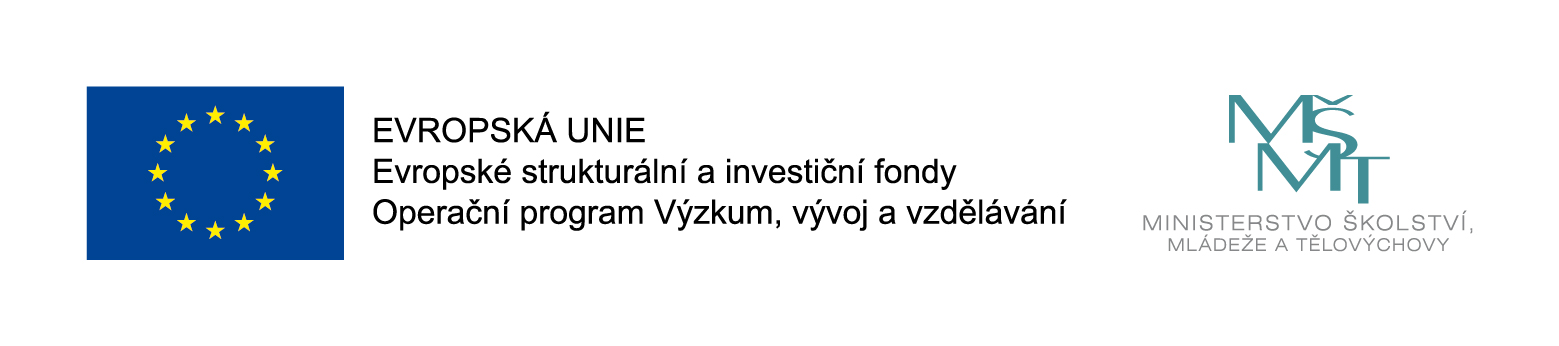 Přehled šablon
Aktivity pro základní školy:
Personální podpora
školní asistent, 
školní speciální pedagog, 
školní psycholog,
sociální pedagog.
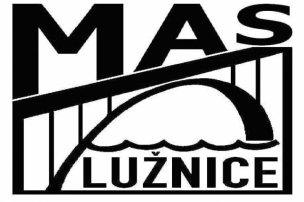 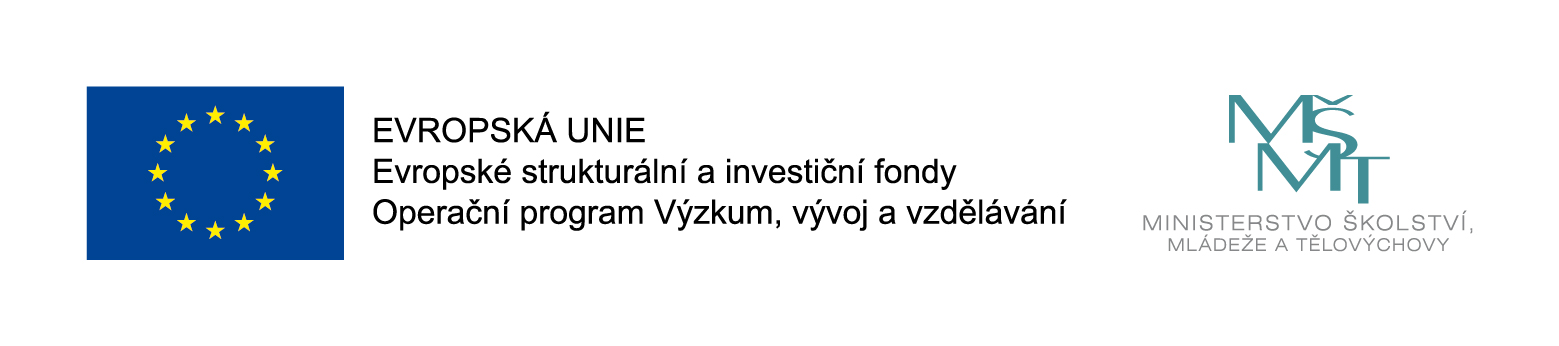 Přehled šablon
Aktivity pro základní školy:
Osobnostně sociální a profesní rozvoj pedagogů ZŠ
CLIL ve výuce na ZŠ, 
vzdělávání pedagogických pracovníků ZŠ (čtenářská gramotnost, matematická gramotnost, cizí jazyky, mentoring, inkluze), 
vzájemná spolupráce pedagogů ZŠ,
tandemová výuka na ZŠ,
.
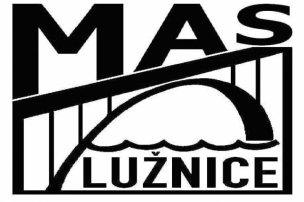 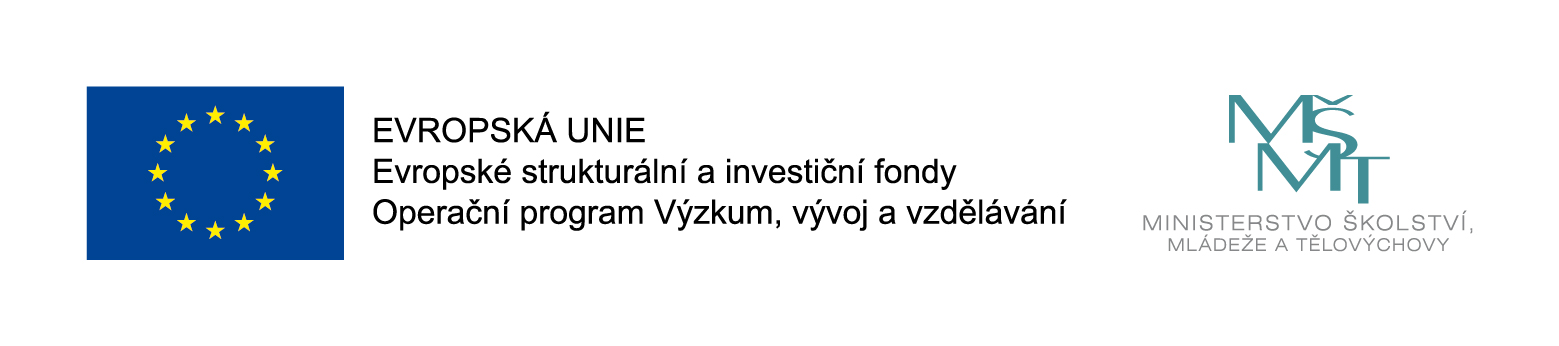 Přehled šablon
Aktivity pro základní školy:
Osobnostně sociální a profesní rozvoj pedagogů ZŠ
sdílení zkušeností pedagogů z různých ZŠ prostřednictvím vzájemných návštěv,
vzdělávání pedagogického sboru ZŠ zaměřené na inkluzi,
vzájemná spolupráce pedagogů ZŠ v oblasti inkluze.
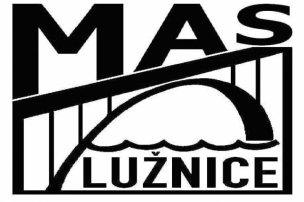 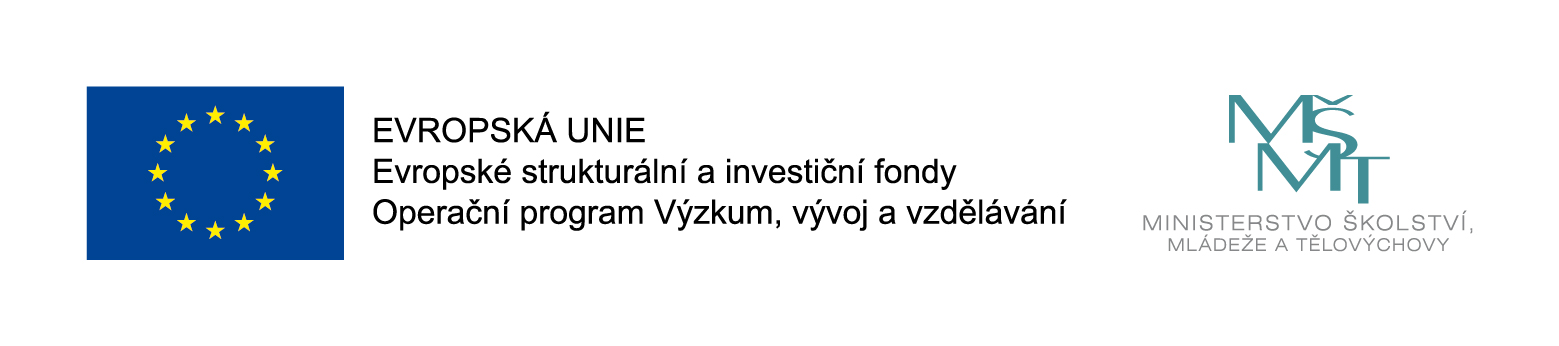 Přehled šablon
Aktivity pro základní školy:
Extrakurikulární rozvojové aktivity ZŠ
Čtenářský klub pro žáky ZŠ,
Klub zábavné logiky a rozvoje matematické gramotnosti pro žáky ZŠ,
Doučování žáků ZŠ ohrožených školním neúspěchem.
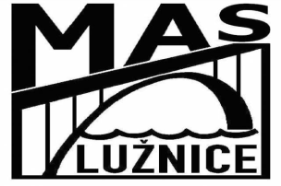 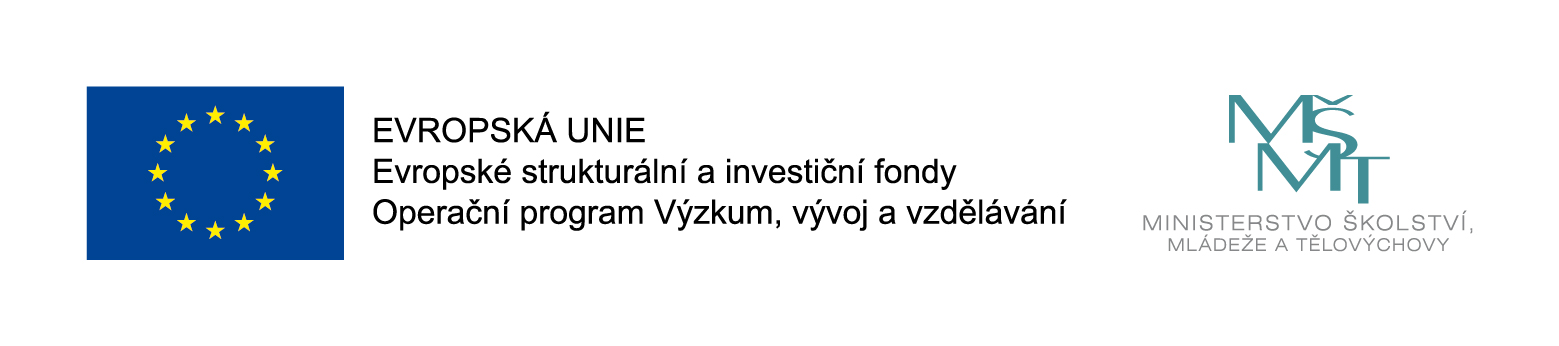 Přehled šablon
Aktivity pro základní školy:
Spolupráce s rodiči
odborně zaměřená tematická setkávání a spolupráce s rodiči žáků ZŠ.
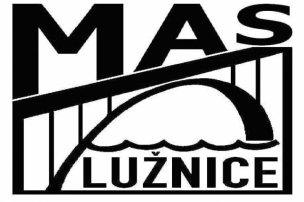 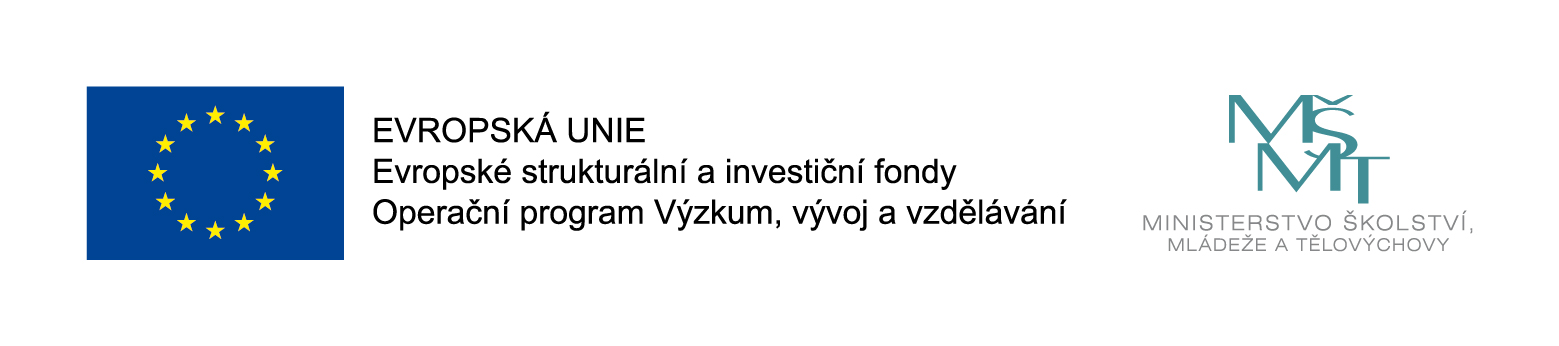 Investiční programy pro MŠ a ZŠ
Informace
Integrovaný regionální operační program
SC 2.4 Zvýšení kvality a dostupnosti infrastruktury pro vzdělávání a celoživotní učení
Podporovány investice do výstavby, stavebních úprav a pořízení vybavení za účelem zajištění rovného přístupu ke kvalitnímu vzdělávání a s důrazem na rozvoj klíčových kompetencí žáků.
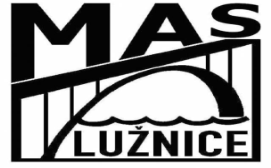 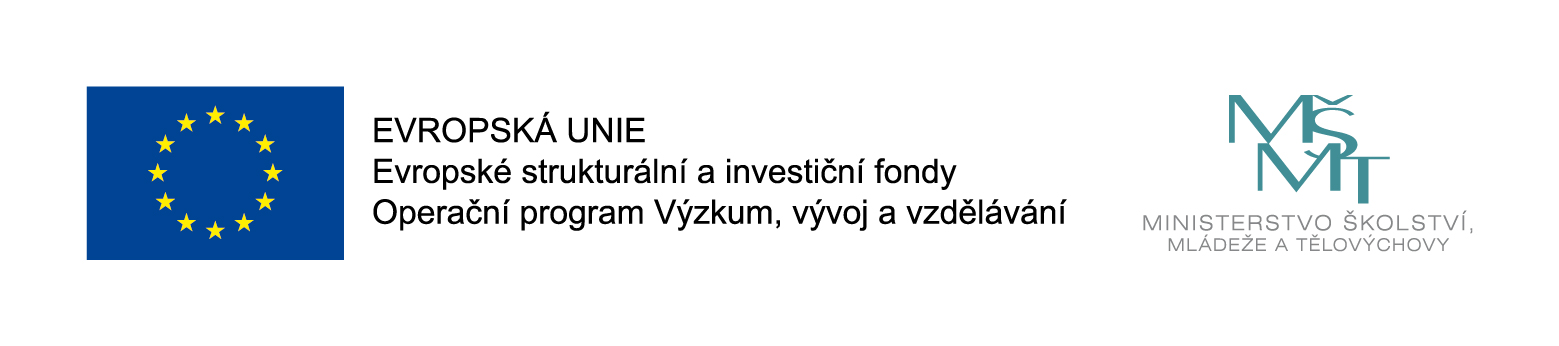 Podpora infrastruktury pro předškolní zařízení
Výstavba nových kapacit MŠ či zařízení péče o děti do 3 let.
Rekonstrukce stávající infrastruktury.
Vybavení nových učeben.
Pořízení herních prvků.
Pořízení kompenzačních pomůcek.
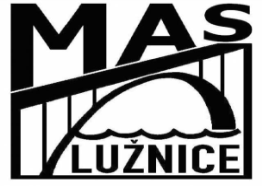 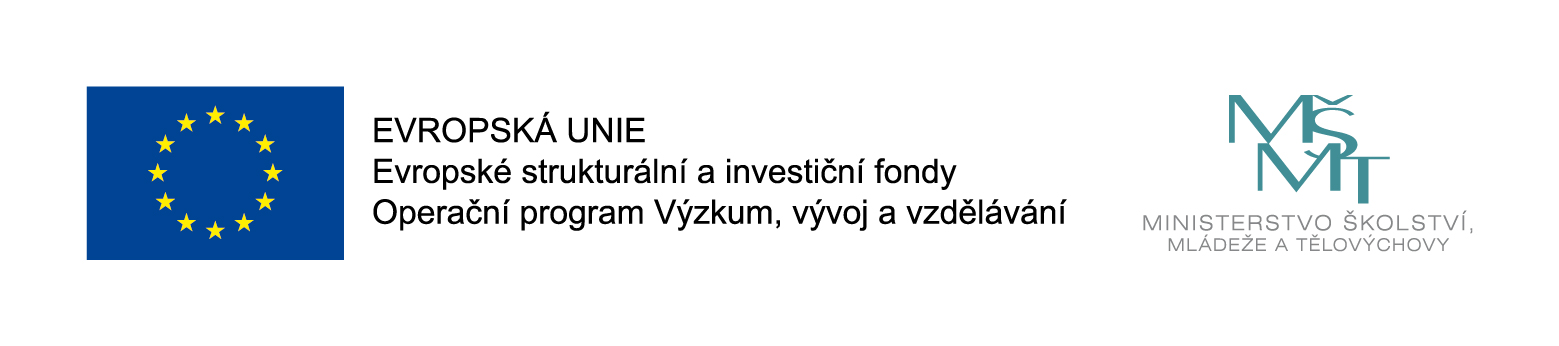 Infrastruktura základních škol
Stavební úpravy a vybavení odborných učeben v kompetencích:
Komunikace v cizích jazycích,
Práce s digitálními technologiemi,
Přírodní vědy,
Technické a řemeslné obory.
Zajištění bezbariérové dostupnosti školy
Podpora sociální inkluze stavebními úpravami a vybavením:
Školní poradenská pracoviště
Kompenzační pomůcky a vybavení pro děti se SVP
Zajištění konektivity školy, připojení k internetu
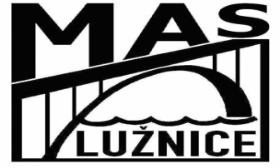 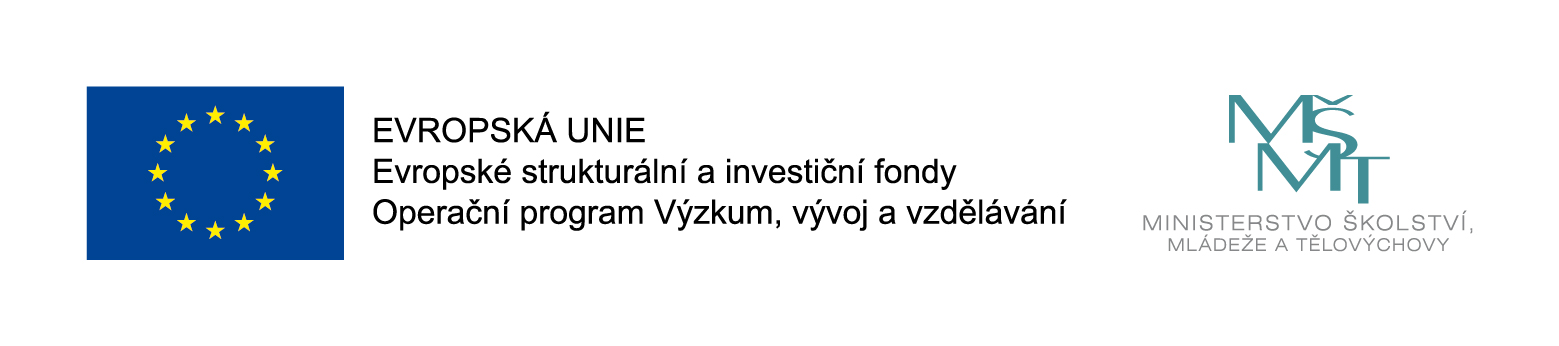 Alokace
SC 2.4 Zvýšení kvality a dostupnosti infrastruktury pro vzdělávání a celoživotní učení
 
11 377 000 Kč
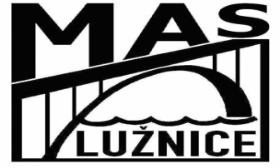 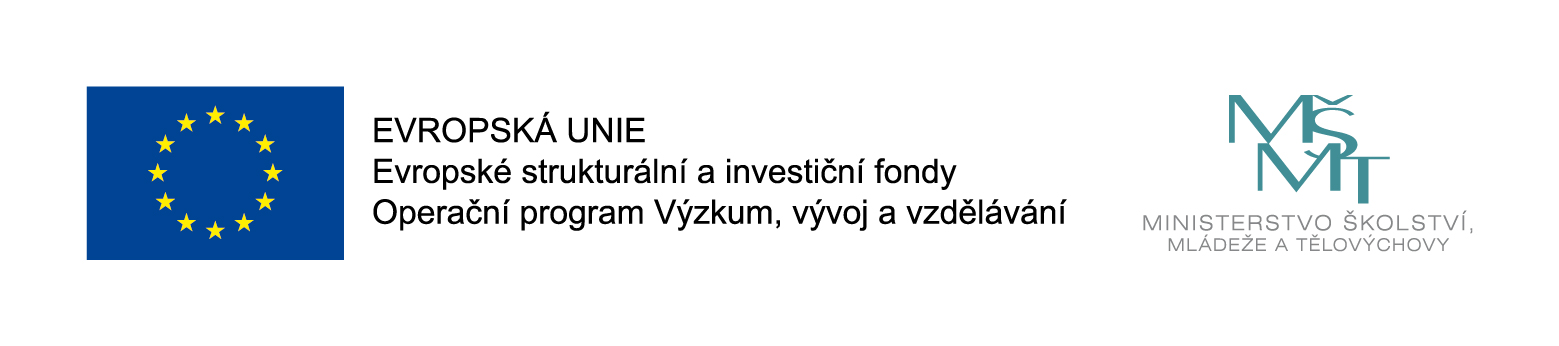 Kontakt
MAS Lužnice z.s.
	Ing. Lucie Dědičová
	tel.: 774 424 078
	mas.luznice@sudomerice.cz
	www.masluznice.bechynsko.cz
MAS Česká Kanada www.masck.cz (škola Tučapy)
MAS Třeboňsko www.mas-trebonsko.cz ( školy Veselí nad Lužnicí, Zlukov)
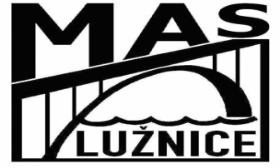